Current Standards Process
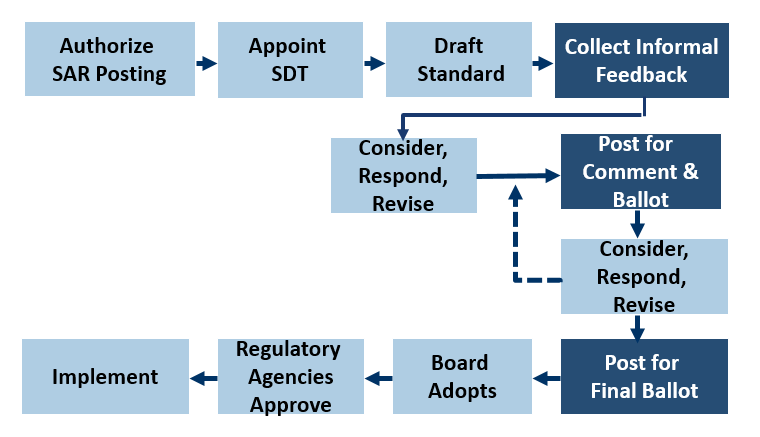 Special Rule for Regulatory Directives - Section 321
Standard submitted to Board that does not meet regulatory directives
Remand to Standards Committee with instructions
Standard passes final ballot
Standard development process reinitiates by either:
Reinitiating project with existing SAR
Developing new SAR and project to address directives
Section 321
Standard fails in ballots to timely meet regulatory directives
Remand to Standards Committee with instructions
Convene technical conference
Prepare memo
Re-ballot standard within 45 days
Yes
Adopt standard and file
Achieve 66 2/3% approval?
No
Issue notice of intent to adopt, solicit comment
Convene technical conference (optional)
Considering the record and input:
Adopt
Adopt as draft and file as non-enforceable
Remand for further work
Yes
Achieve 60% approval?
No
Direct SC and/or NERC staff to draft
Convene technical conference (optional)
Considering the record and input:
Adopt
Adopt as draft and file as non-enforceable
Remand for further work
Proposed Section 322
Board issues notice; opens comment period
Board considers input
Board sees inadequate or no progress on urgent reliability issue
Board issues directive
SDT acts on directive (feedback)
Potential Section 322 Initiation
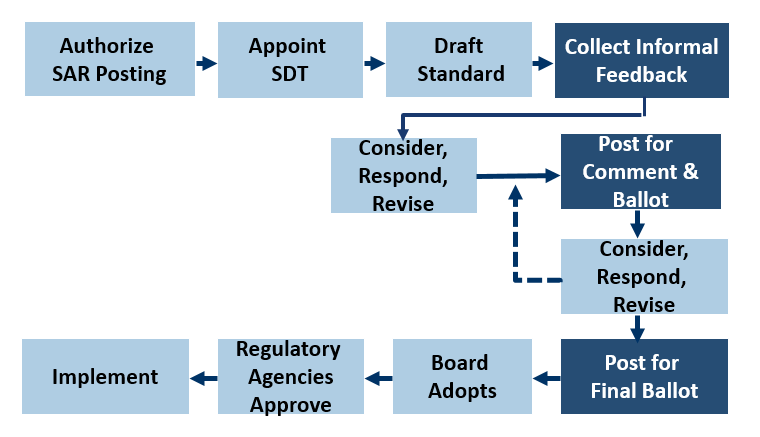 Potential Section 322 Initiation
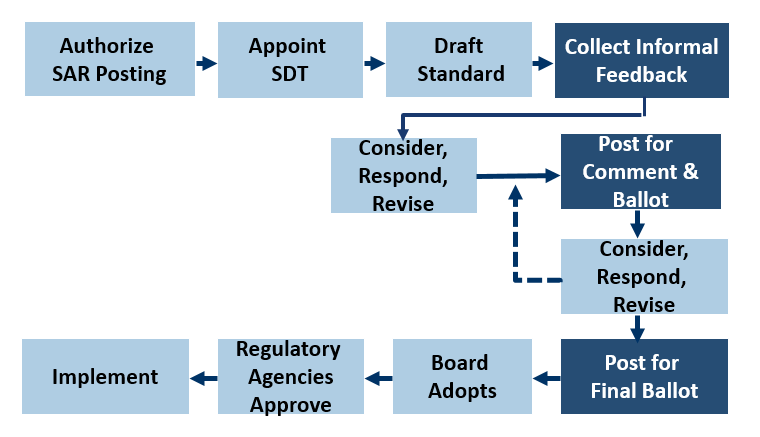 Special Rule for Regulatory Directives - Section 321
Standard submitted to Board that does not meet regulatory or Board directives
Remand to Standards Committee with instructions
Standard passes final ballot
Standard development process reinitiates by either:
Reinitiating project with existing SAR
Developing new SAR and project to address directives
Proposed Revised Section 321
Standard fails in ballots to timely meet regulatory or Board directives
Remand to Standards Committee with instructions
Convene technical conference
Prepare memo
Re-ballot standard within 45 days
Yes
Adopt standard and file
Achieve 66 2/3% approval?
No
Issue notice of intent to adopt
Convene technical conference (optional)
Considering the record and input
Adopt
Adopt as draft and file as non-enforceable (regulatory directives only)
Remand for further work
Yes
Achieve 60% approval?
No
Direct SC and/or NERC staff to draft
Convene technical conference (optional)
Considering the record and input
Adopt
Adopt as draft and file as non-enforceable (regulatory directives only)
Remand for further work